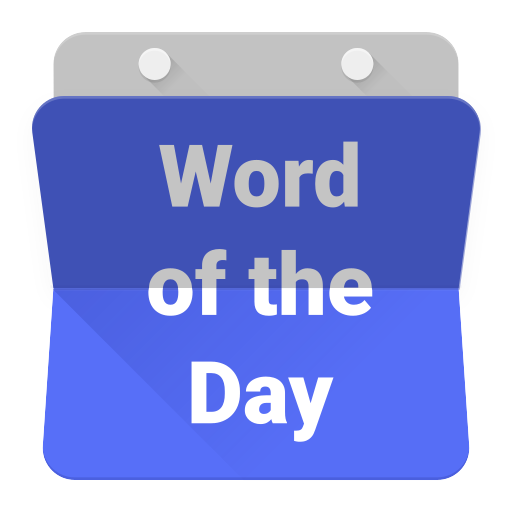 kentut
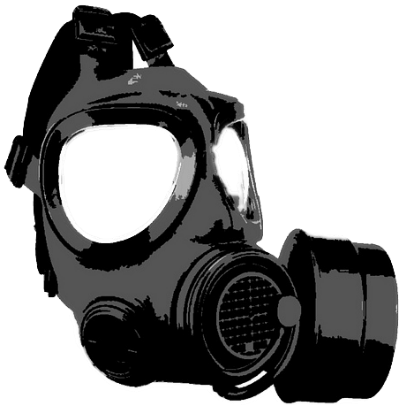 Hello, I’m Ken 
Toot from 
Kuwait.
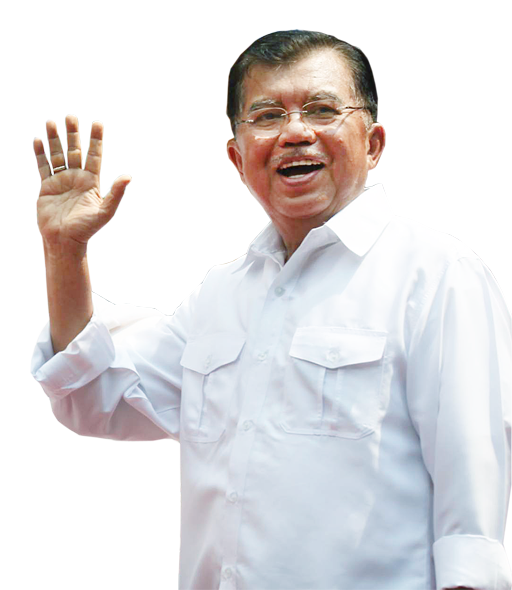 kentut
Sorry, I didn’t
quite get your name.
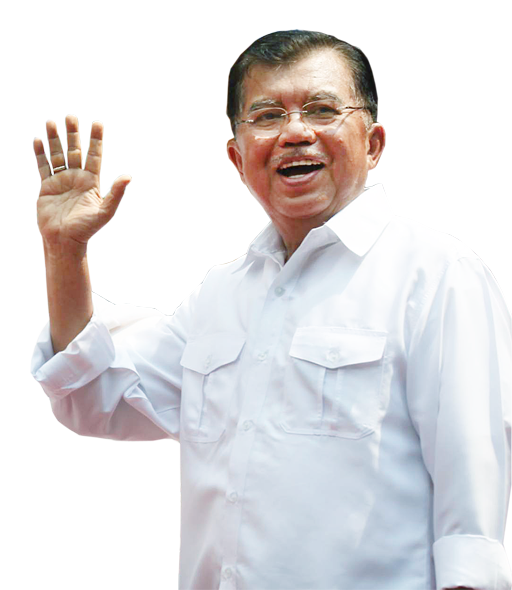 kentut
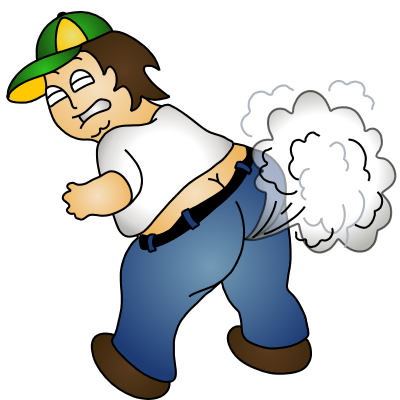 That’s okay. My name is Ken Toot !
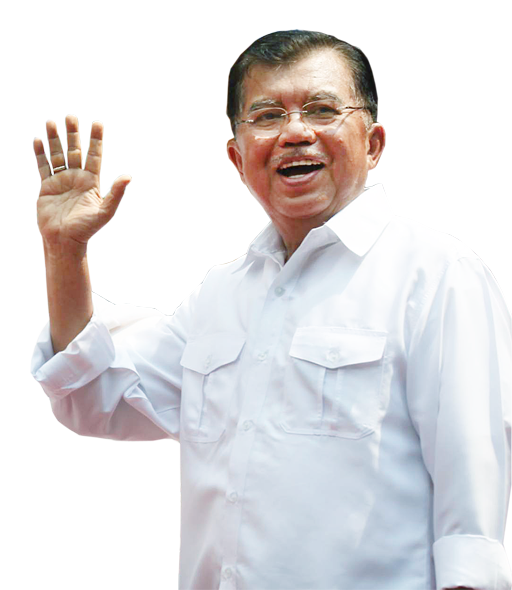 kentut
My hearing is
bad! Can you please repeat your name one more time.
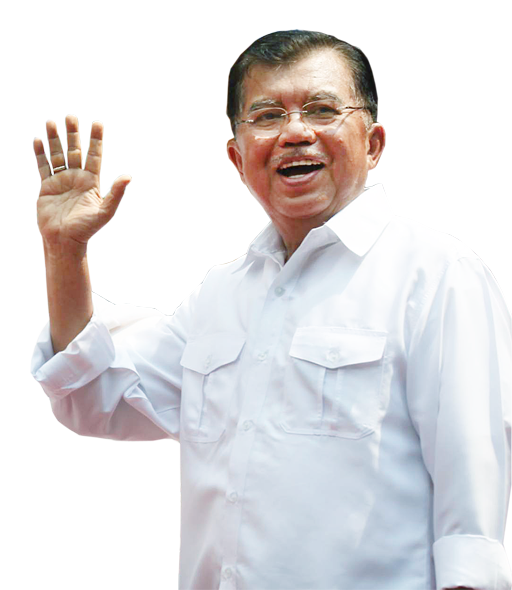 kentut
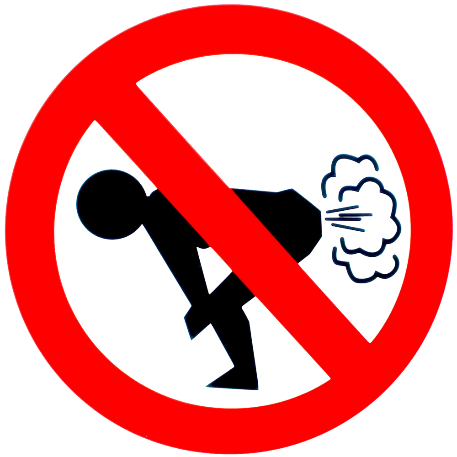 Yes, certainly. I’m Ken Toot !
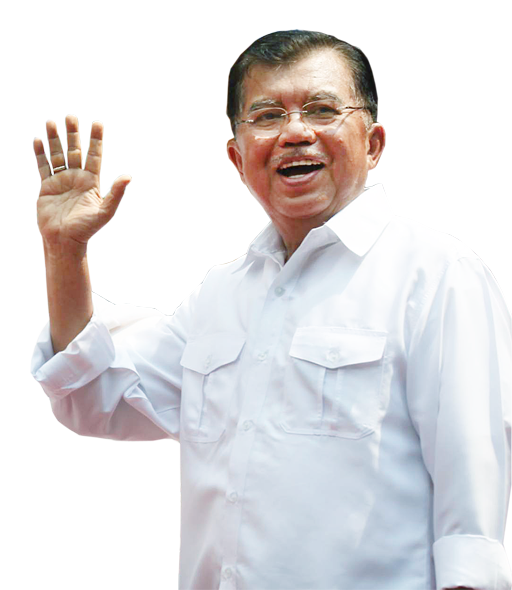 kentut
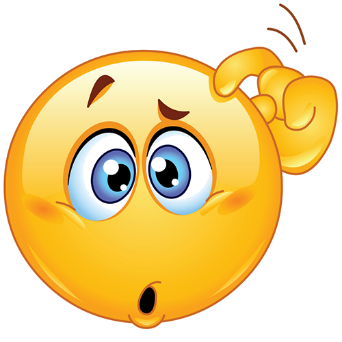 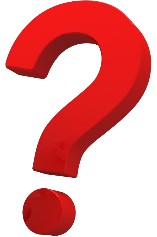 Pleased to meet you, Mr Kentut. Your name is very popular in Indonesia!
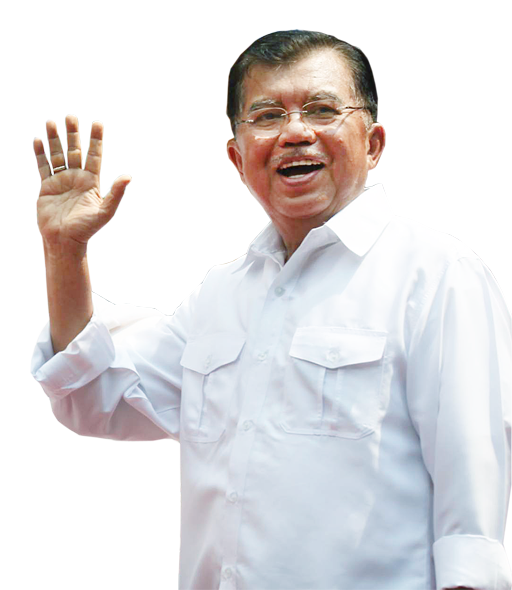 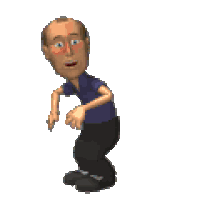 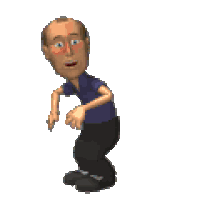 kentut
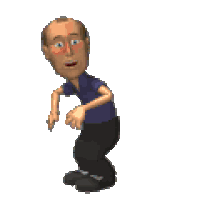 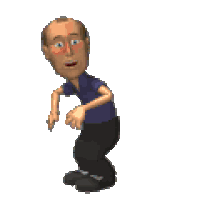 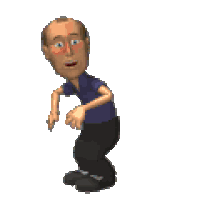 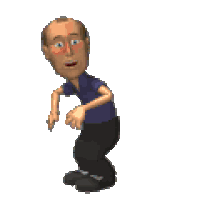 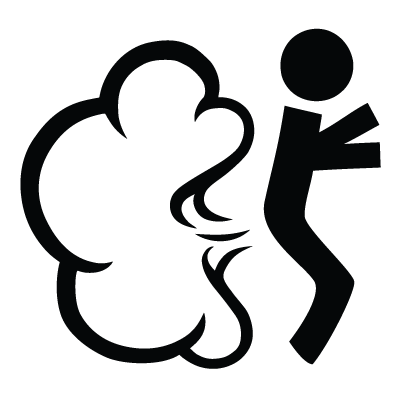 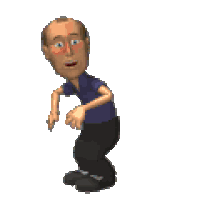 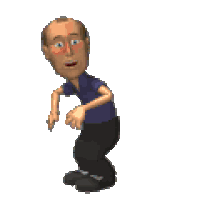 kentut
The Indonesian verb “kentut”  pronounced “Ken Toot” (“oo” as in “foot”), means “to fart”.
Please heed the request of the Vice President and don’t fart in your Indonesian class!
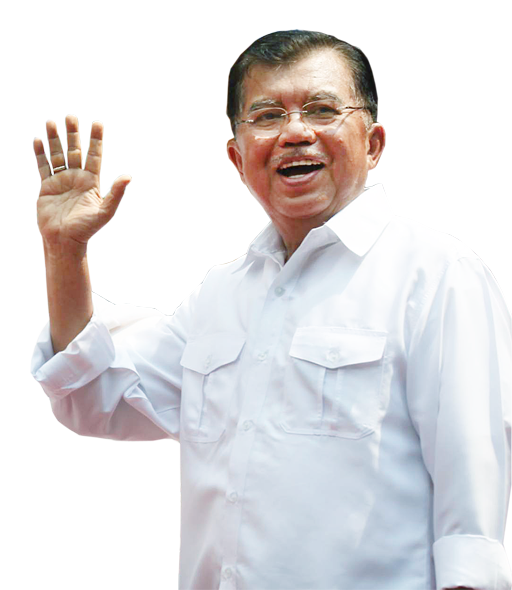 Janganlah kentut di ruangan kelas Bahasa Indonesia!
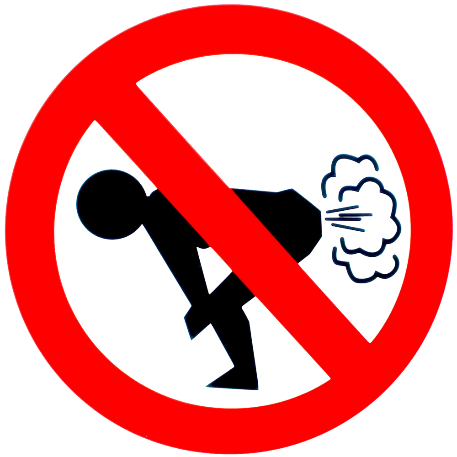 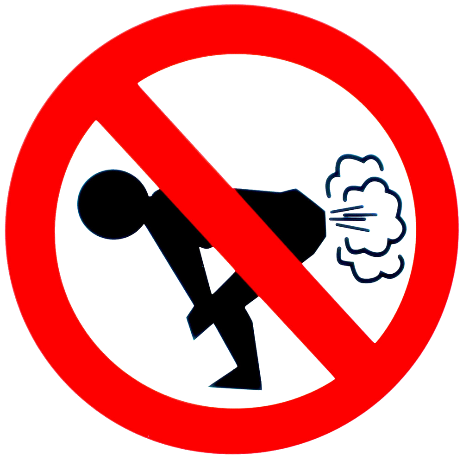